ДЕТСКАЯ РЕВНОСТЬ
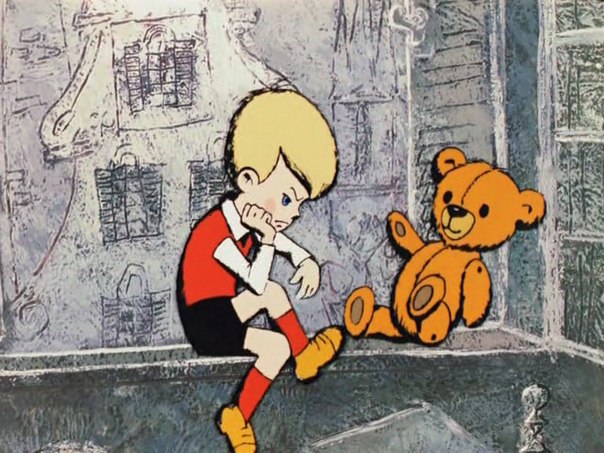 Наиболее распространенные проявления ревности
Что можно сделать, чтобы  сгладить ревнивые переживания и наладить контакт?
Экстренная помощь при ревности
Поговорить со старшим в духе активного слушания
Рассказать сказку
Уделить внимание
Если у ребенка истерика..
Подождать, пока истерика пойдет на спад
Не бросать ребенка одного
На улице или в магазине постараться меньше думать о том, что подумают люди, сразу же вынести ребенка из магазина
Профилактика истерик
Не меняйте режим, не перегружайте впечатлениями
Придерживайтесь демократического стиля общения
Сами придерживайтесь этих требований
Учитывайте мнение ребенка
Цените маленькие и большие достижения ребенка
Рассказывайте  окружающим о его успехах